FIFTY SHADES of ETHICS
Christine Louise Stanley, Esq.
AGENDA
Introduction
Learning Outcomes
Hypotheticals
PRESENTATION TITLE
20XX
2
INTRODUCTION
Ethics involves systematizing and recommending concepts of right and wrong behavior;
Expectations; and 
Excuse (defense)
20XX
PRESENTATION TITLE
3
Learning outcomes
1. Learn the general tenants of ethics2. Analyze Ethical Dilemmas 3. Describe solutions
2023
FIFTY SHADES OF ETHICS
5
THE AMERICAN ACADEMY of AUDIOLOGY’s CODE OF ETHICS
What
Who
How
Establishes professional standards that allow for the proper discharge of an audiologist's responsibilities while maintaining the integrity of the profession.
Under this code, student academy members are included and required to abide by the code, the same as practicing members.
The code is composed of a preamble and eight principles.
2023
FIFTY SHADES OF ETHICS
6
Preamble(when?)
The Code of Ethics of the American Academy of Audiology specifies professional standards that allow for the proper discharge of audiologists’ responsibilities to those served, and that protect the integrity of the profession. 
The Code of Ethics consists of two parts. 
The first part, the Statement of Principles and Rules, presents precepts that all categories of members of the Academy agree to uphold. 
The second part, the Procedures, provides the process that enables compliance with and enforcement of the Principles and Rules. (WHY?)
20XX
FIFTY SHADES OF ETHICS
7
Gifts
CANDY
PSL
WALLET
TIMESHARE
2023
FIFTY SHADES OF ETHICS
8
[Speaker Notes: Number #1 ethical dilemma 
What do you think?
Grandma candy
PSL
Small wallet free
Use it or lose it timeshare]
PRINCIPLE 1: Members shall provide professional services and conduct research with honesty and compassion, and shall respect the dignity, worth, and rights of those served. 
Rule 1a: Individuals shall not limit the delivery of professional services on any basis that is unjustifiable or irrelevant to the need for the potential benefit from such services.
Principle 1
PRINCIPLE 2: Members shall maintain the highest standards of professional competence in rendering services. 
Rule 2a: Members shall provide only those professional services for which they are qualified by education and experience. 
Rule 2b: Individuals shall use available resources, including referrals to other specialists, and shall not give or accept benefits or items of value for receiving or making referrals.
Principle 2
Principle 4: Members shall provide only services and products that are in the best interest of those served. 
Rule 4a: Individuals shall not exploit persons in the delivery of professional services. 
Rule 4b: Individuals shall not charge for services not rendered.
Principle 4
ANALYSIS
2023
FIFTY SHADES OF ETHICS
9
Brennan and colleagues (2006) pointed out that professional organizations and industry have worked from two key assumptions 1. “Small” gifts do not significantly influence health care provider behavior 2. Disclosing conflict of interest is sufficient to protect the interest of the patient/consumer
2023
FIFTY SHADES OF ETHICS
10
Gifts
CANDY
PSL
WALLET
TIMESHARE
2023
FIFTY SHADES OF ETHICS
11
Throwing Shade
Social science research suggests that when we are conflicted, we don’t operate in rational ways but we are not cognizant of that 
Dana and Lowenstein (2003): Individuals have an impulse to reciprocate for even small gifts and that influences a person’s behavior, objectivity, and changes their behavior in light for the gift  
Cain et al (2005) suggests that in some cases, reciprocity is the primary motivation for gift giving
Clinician decisions are clearly affected by these interactions • (DeAngelis, 2000)
2023
FIFTY SHADES OF ETHICS
12
Gifts
CANDY
PSL
WALLET
TIMESHARE
2023
FIFTY SHADES OF ETHICS
13
[Speaker Notes: How many of you would change your behavior from receiving…

Many organizations have policies and procedures elaborating on gifts and what you can or cannot receive 

AAA guideline
Acceptance of gifts in excess of $50 by a member of the American Academy of Audiology from any company that manufactures or supplies products that he or she professionally uses or recommends, may compromise, or give the appearance of compromising, the audiologist’s ability to make ethical decisions, and should be avoided. 

These “gifts” would include (but are not limited to) material goods, personal entertainment such as tickets to a play or private social event, cash, non-merit based restricted scholarships provided to recipients selected by industry, and personal rebates such as gift certificates for large volume purchases. 
https://www.audiology.org/wp-content/uploads/2021/06/2017_09-Revised-Guideline_CURRENT.pdf]
Documentation
School cuts back on SLPs – Keeps SLP with 16 years of experience BUT that one SLP has to manage 5 districts – 9 schools – 53 children.

SLP sees all the students but is too rushed to take notes – and gets confused as to which notes belong to whom when she finally has time to prepare.

Some of the students receive services they don’t need.

No one dies.

All gets sorted out mid-semester.
2023
FIFTY SHADES OF ETHICS
14
Documentation result
BOE Adjudicated Findings: Documentation Lapses 

In 2017, the Board imposed Censure on a school based SLP with 26 years of experience who was already publicly disciplined by the South Carolina licensing board, because she failed to properly document and provide services based on students’ IEPs; failed to accurately document therapy sessions; and falsely documented sessions that were not conducted. 

Code of Ethics (2010r): I, I-A, I-M, II, III, III-D, IV, IV-E The ASHA Leader, April 2017, 22(11), 63. doi.org/10.1044/leader.AN7.22112017.63
2023
FIFTY SHADES OF ETHICS
15
[Speaker Notes: Censure
The sanction of Censure is essentially a public reprimand. The violation is published in The ASHA Leader to the full membership in a manner that identifies the individual in violation, their city/state of residence, and the Code violated. When a sanction of Censure is imposed, notice of the ethics violation may also be sent to, among others, any state agency that provides a license to the individual and to any other professional organization the individual is a member of that enforces a code of ethics or code of professional conduct.]
Confidentiality
SLP with 21 years of experience is getting to retire and is trying to inspire other folks to get into the field 

She goes to career day at university and has a sign up sheet for a presentation on what she does

On the day she is to present – not only do the people who have signed up come, they bring their friends 

There is a full house! She is sooo excited!

She plays a video of a student eval and goes through all the steps and how much the student has improved since the evaluation.

The college students are inspired! And go back to university and change their majors accordingly!
20XX
PRESENTATION TITLE
16
Confidentiality result
BOE Adjudicated Findings: Confidentiality

In 2019, the Board imposed Suspension for 6 months on a school based SLP with 21 years of experience who allowed unauthorized, unidentified, and non-school personnel to view a video of a student as a component of a speech-language evaluation process, thereby violating the IDEA and FERPA. 

Code of Ethics (2016): I, I-H, I-O, I-P, IV, IV-RThe ASHA Leader, April 2018, 23(4), 64. doi.org/10.1044/leader.AN6.23042018.64
20XX
PRESENTATION TITLE
17
Client
SLP’s husband got a great job out of state!

SLP gave 12 weeks notice to school and district of the move – so that they could replace him. 

School sat on their hands and did not post the job until the last week.

SLP was worried that if he left the students records all summer – someone could view them – resulting in a HIPAA violation.

SLP took the records with him to new state for safe keeping until he could transfer to new SLP
2023
FIFTY SHADES OF ETHICS
18
Client
BOE Adjudicated Findings: Client abandonment

In 2016, the Board imposed Revocation of Membership and Certification for 36 months on a school based SLP with 12 years of experience who removed from the school without authorization all critical, confidential records of students receiving speech-language services where she was the only SLP, and she subsequently moved all the records out of state which had a negative impact on continuity of services. 

Code of Ethics (2010r): I, I-M, I-N, III, III-D, IV, IV-C, IV-E, IV-N The ASHA Leader, November 2016, 21(11), 61 doi.org/10.1044/leader.AN3.21112016.61
20XX
PRESENTATION TITLE
19
[Speaker Notes: Revocation
For cases of egregious misconduct, the BOE can revoke the individual's ASHA membership and certification for a period of years, up to life. The sanction of Revocation requires a two-thirds vote of the members of the BOE present and voting. Notice of this sanction to the ASHA membership and other entities is the same as with the sanction of Censure.
After the period of revocation has expired, in order for the individual to seek reinstatement of ASHA membership and/or certification a petition must be made to the BOE, and the BOE must approve reinstatement by a two-thirds vote. In petitioning for reinstatement, the individual has the burden of demonstrating that conditions that led to the revocation have been rectified and that, upon reinstatement, the individual will abide by the ASHA code applicable to them. The individual must also satisfy all certification standards and procedures of the Council for Clinical Certification in Audiology and Speech-Language Pathology (CFCC) and/or membership requirements that are in effect at the time of the Reinstatement Order.]
HOSPITAL
Two audiologist who are best friends work at the same hospital. 

One audiologist, River, is asymptomatic with COVID but at home until she doesn’t test positive. River does not want her patients to suffer while she is away and she does not want her best friend, Moon, to have to do any extra work.

Moon suggests that she screen shot the charts and send it to River so she can work from bed!
20XX
PRESENTATION TITLE
20
HOSPITAL RESULTS
BOE Adjudicated Findings: Audiology (Hospital) 

In 2017, the Board imposed Revocation of Membership and Certification for 20 years on an audiologist who accessed and viewed without authorization electronic health records for patients not on her caseload, captured screenshots of the records, and failed to secure her medical records system user ID and password, resulting in violations of patient privacy and confidentiality necessitating notification of security breach; violated federal regulations, Health Insurance Portability and Accountability Act (HIPAA), hospital policies, and the state licensure law and regulations leading to revocation of her state audiology license; and failed to self report her professional discipline to ASHA Standards and Ethics. 

Code of Ethics (2016): I, I-O, I-P, IV, IV-D, IV-P, IV-R, IV-T American Speech-Language-Hearing Association. (2016, November). The ASHA Leader, 21(11), 61. doi/10.1044/leader.an7.22112017.63
20XX
PRESENTATION TITLE
21
DOCTOR DOCTOR
Ariel graduated with her Phd in Audiology in May!!

CONGRATULATIONS ARIEL!!!

She had business cards made that said Dr. Ariel!

WOO!
2023
FIFTY SHADES OF ETHICS
22
DOCTOR DOCTOR
The American Academy of Audiology recommends that, in printed media such as on business cards, in letterhead and advertisements, audiologists with doctoral degrees in audiology or a directly relevant area refer to themselves in one of the following manners: 

Jane Doe, AuD, Doctor of Audiology 
Jane Doe, AuD 
Jane Doe, PhD, 
Audiologist Jane Doe, PhD 
Dr. Jane Doe, Audiologist 

Members are advised to check applicable state laws, including licensure laws, before referring to themselves in writing in another manner or using other terminology, such as Dr. Doe, without further designation of degree.
2023
FIFTY SHADES OF ETHICS
23
[Speaker Notes: Note: The Academy Membership Code of Ethics does state the following: PRINCIPLE 6: Members shall comply with the ethical standards of the Academy with regard to public statements or publication. Rule 6a: Individuals shall not misrepresent their educational degrees, training, credentials, or competence. Only degrees earned from regionally accredited institutions in which training was obtained in audiology, or a directly related discipline, may be used in public statements concerning professional services. Rule 6b: Individuals' public statements about professional services, products or research results shall not contain representations or claims that are false, misleading, or deceptive.]
TELEHEALTH
Andrea a new patient has asked to meet with her new audiologist Jacob over zoom because she doesn’t want to waste time driving across town.

COVID is over says Audiologist Jacob – to provide the best care I really need to see my patients in person – there’s to much possibility of error with background noise and distractions 

Andrea is disappointed
20XX
PRESENTATION TITLE
24
TELEHEALTH RESULTS
It is the position of the American Academy of Audiology that audiologists should provide the full range of telehealth options for the delivery of audiologic services as allowed by state licensure. 

The full scope of audiological services includes services associated with the screening, assessment, and treatment of hearing loss and auditory system disorders; the delivery, follow-up, and monitoring of hearing devices; assessment and treatment of vestibular and balance disorders; consultations with other health-care professionals; and remote service delivery.
20XX
PRESENTATION TITLE
25
[Speaker Notes: Audiologists should work within state licensure, local and third-party rules for the delivery of services and any audiological services provided by telehealth should meet standards of care for those services. It is the position of the 3 Approved by the Academy Board of Directors October 2021. 10/2021 American Academy of Audiology that state licensure boards and third-party payers should include audiologists among those providers whose services are deliverable and reimbursable when conducted through telehealth.]
Ethics Chart
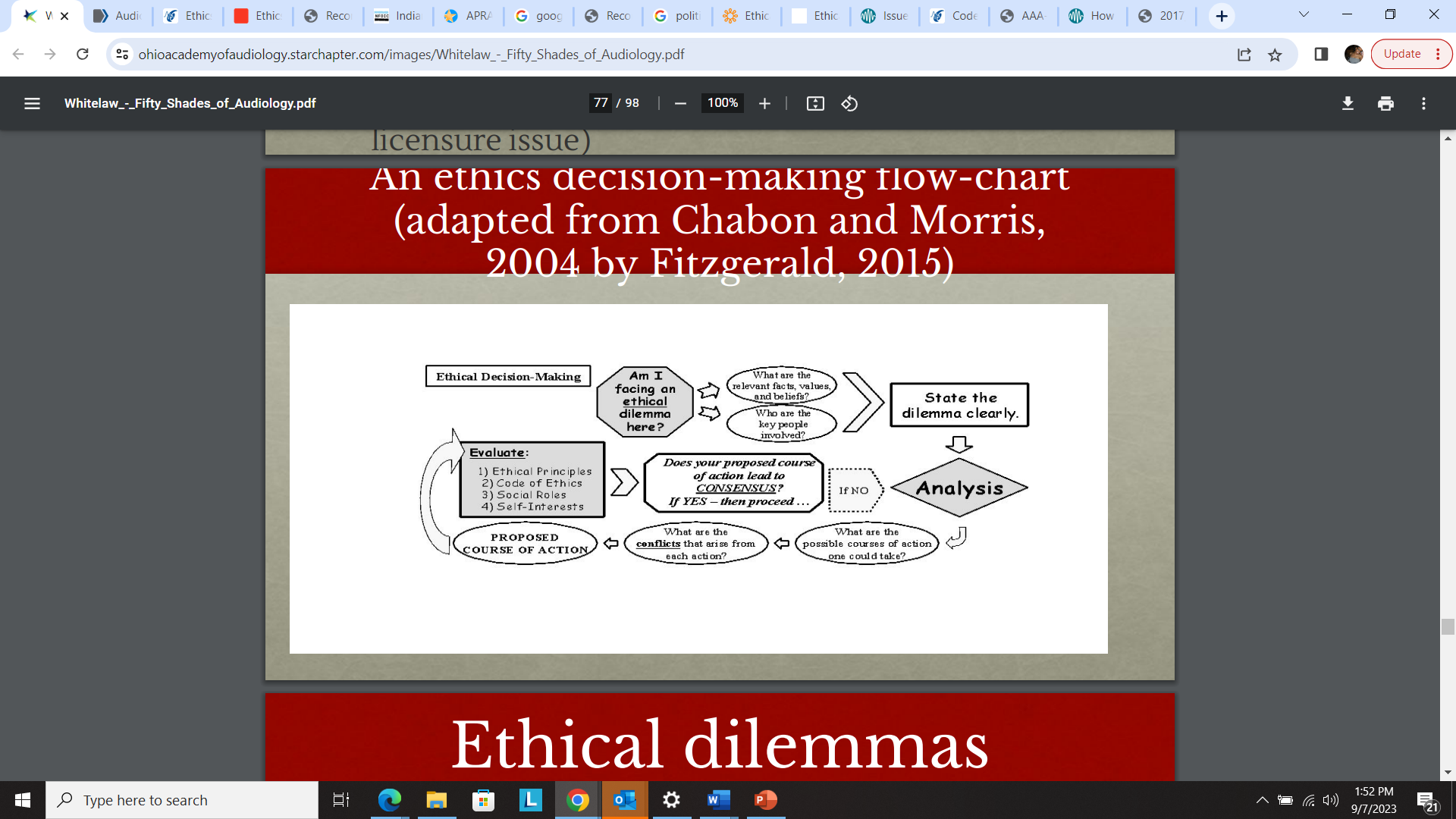 2023
FIFTY SHADES OF ETHICS
26
[Speaker Notes: What is not on here is asking someone]
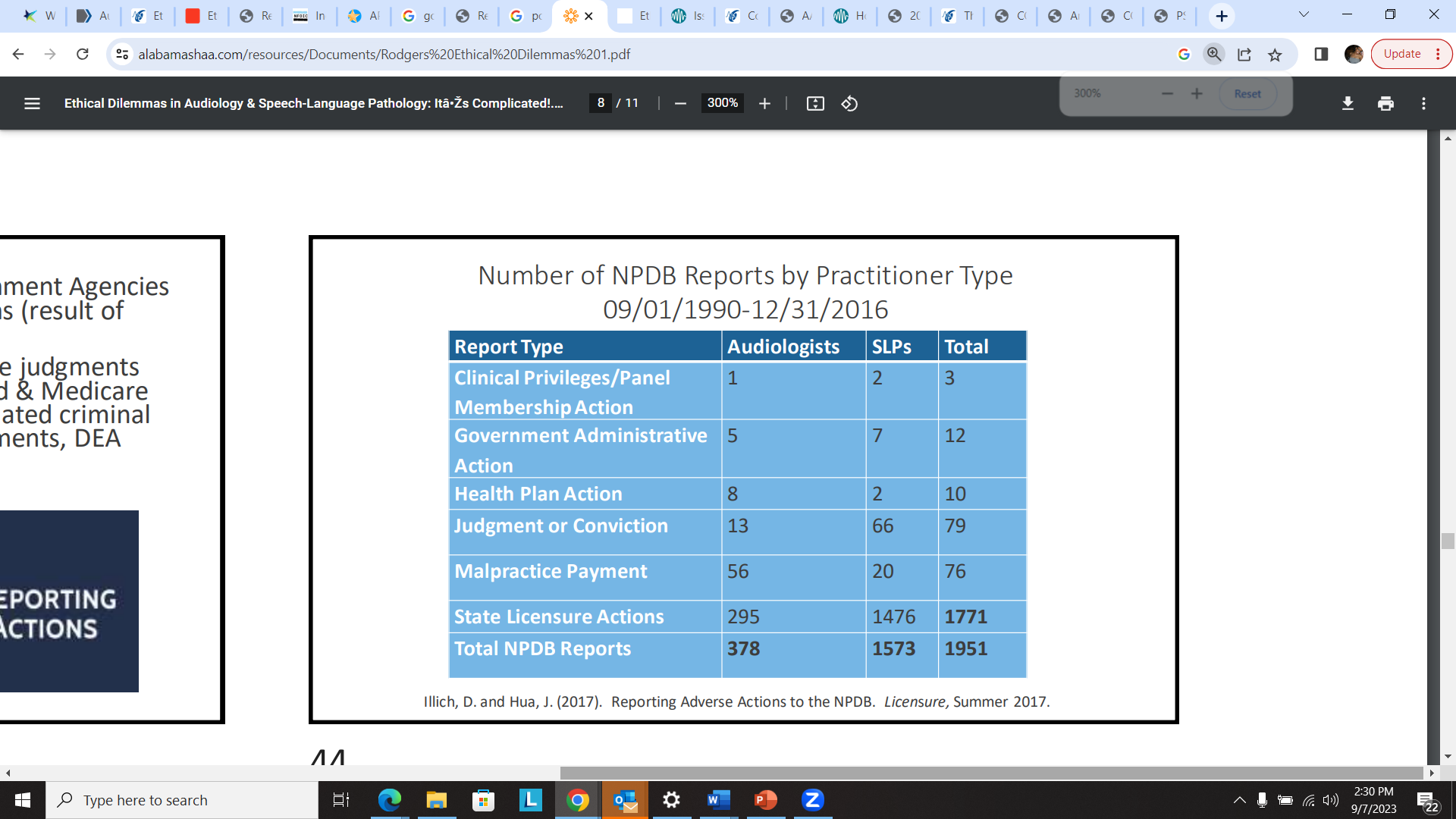 2023
FIFTY SHADES OF ETHICS
27
[Speaker Notes: National Practitioner Data Bank]
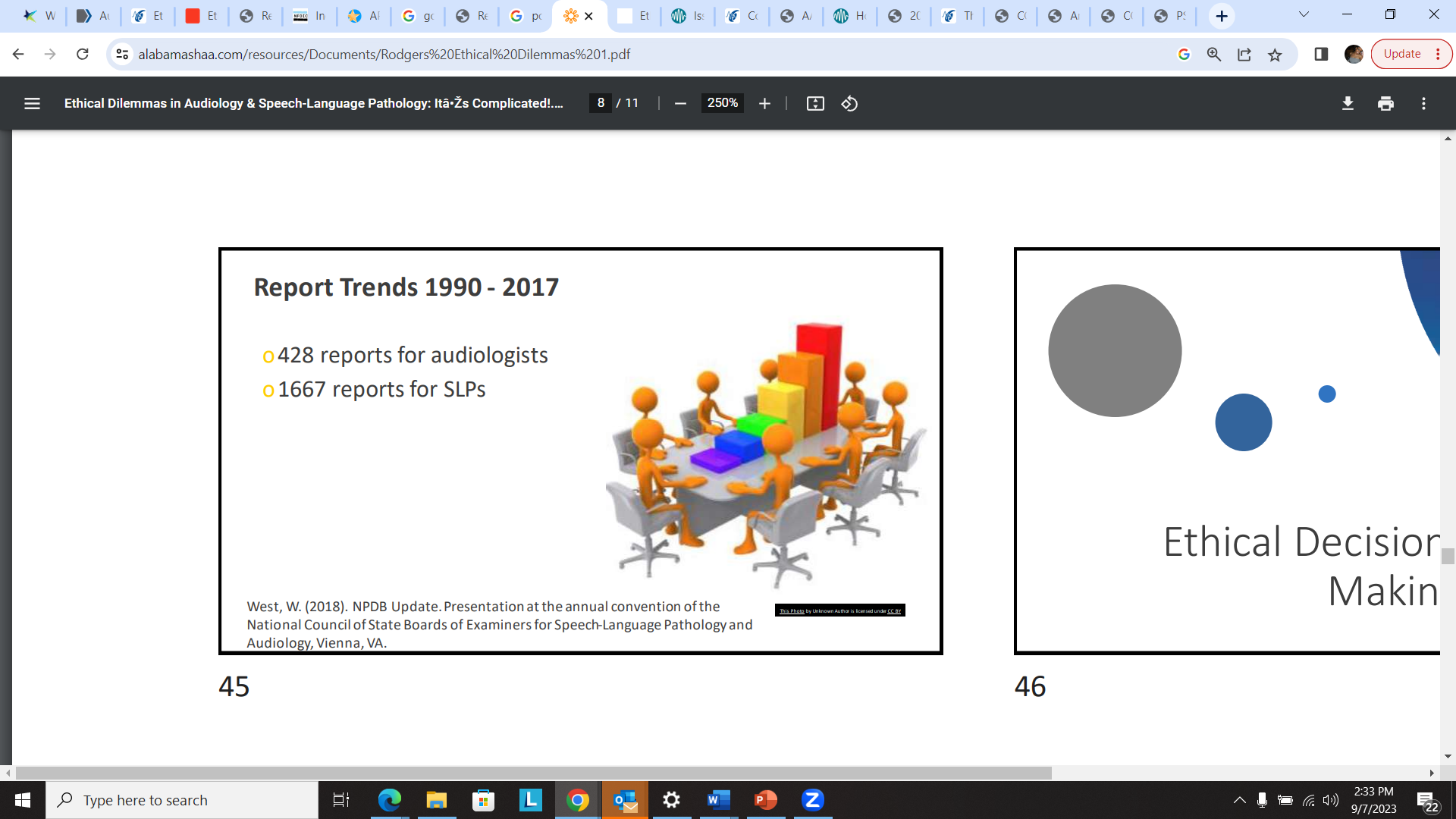 2023
FIFTY SHADES OF ETHICS
28
References
Franklin, C.,Vesley, B., White, L., Mantie-Kozlowski, A., and Franklin, C.(2014) Audiology: Student perception of preceptor and fellow student ethics. Journal of Allied Health, 43 (1), 45-50.
Hills, L. S. (2009, March/April). Medical employee ethics: A staff training tool. Medical Practice Management, 293–296.
Lo, B. (2009). Resolving ethical dilemmas: A guide for clinicians (4th ed.). Baltimore, MD: Lippincott/Williams & Wilkins.
Katz, D.C., & Merz, J. (2003). All gifts large and small: Toward an understanding of the ethics of pharmaceutical gift giving. American Journal of Bioethics, 3(3), 39-36. 
Wosik J, Fudim M, Cameron B, et al. Telehealth transformation: COVID-19 and the rise of virtual care. J Am Med Informatics Assoc. 2020;27(6):957-962. doi:10.1093/JAMIA/OCAA067 
Saunders GH, Roughley A. Audiology in the time of COVID-19: practices and opinions of audiologists in the UK. https://doi.org/10.1080/14992027.2020.1814432. 2020;60(4):255-262. doi:10.1080/14992027.2020.1814432 
American Speech-Language-Hearing Association. (n.d.). Ethics roundtable. Retrieved from http://www.asha.org/practice/ethics/ roundtable/default.htm. 
American Speech-Language-Hearing Association. (2003). Code of ethics [Ethics]. Retrieved from www.asha.org/policy. 
American Speech-Language-Hearing Association. (2004). Confidentiality [Issues in ethics]. Retrieved from www.asha.org/policy. 
American Speech-Language-Hearing Association. (2006a). Preferred practice patterns for the profession of audiology [Preferred practice patterns]. Retrieved from www.asha.org/. 
American Speech-Language-Hearing Association. (2006b). Representation of services for insurance reimbursement, funding, or private payment [Issues in ethics]. Retrieved from www.asha. org/policy. 
Chabon, S. & Morris, J. (2004, February 17). A consensus model for making ethical decisions in a less-than-ideal world [Electronic version]. 
The ASHA Leader. Retrieved from http://www.asha. org/Publications/leader/2004/040217/040217e.htm. 
Chabon, S. S., Denton, D. R., Lansing, C. R., Scudder, R. R., & Shinn, R. (2007). Ethics education. Rockville, MD: AmericanSpeech-Language-Hearing Association. Hills, L. S. (2009, March/April). 
Medical employee ethics: A staff training tool. Medical Practice Management, 293–296. Irwin, D. L., Pannbacker, M. H., Powell, T. W., & Vekovius, G. V. (2007). Ethics for speech-language pathologists and audiologists: An illustrative casebook. New York, NY: Thomson Delmar Learning.
2023
FIFTY SHADES OF ETHICS
29
THANK YOU
QUESTIONS?
2023
FIFTY SHADES OF ETHICS
30
[Speaker Notes: Summary – theres a lot of gray but there is also a lot of black and white in resources that you have access to and please please please ask friends and colleagues]